Physics and geometry of networks
Dmitri KrioukovUCSD/CAIDANortheastern University, February 2013
Physics, geometry, networks
Canonical physics
Least action principle
Physics, geometry, networks
Canonical physics
Least action principle
(Hidden) geometry
Conservation law(Noether’s theorem)
Physics, geometry, networks
Canonical physics
Least action principle
(Hidden) geometry
Examples
Classical mechanics
Relativistic mechanics
General relativity
Quantum mechanics
ELE = Einstein’s equations
Physics, geometry, networks
ELE = Maxwell’s equations
(Nonequilibrium) dynamics
Canonical physics
Least action principle
(Hidden) geometry
Examples
Classical mechanics
Relativistic mechanics
General relativity
Quantum mechanics
Quantum field theory
Statistical mechanics
(Thermal) equilibrium
Physics, geometry, networks
Canonical physics
Least action principle
(Hidden) geometry
Examples
Classical mechanics
Relativistic mechanics
General relativity
Quantum mechanics
Quantum field theory
Statistical mechanics
Almost “all physics”
All fundamental interactions
Physics, geometry, networks
Canonical physics
Physics of networks
Least action principle
Check & revise principle
Collect some data
Measure some properties
Some modeling and analysis
Try to predict something
Physics, geometry, networks
Old and mature
Elegance post-factum
New and youngSimilar to early physics
Canonical physics
Physics of networks
Least action principle
Check & revise principle
Collect some data
Measure some properties
Some modeling and analysis
Try to predict something
Physics, geometry, networks
Old and mature
Elegance post-factum
New and youngSimilar to early physics
Canonical physics
Physics of networks
Main question:Does the canonical picture apply to networks?
Least action principle
Check & revise principle
Collect some data
Measure some properties
Some modeling and analysis
Try to predict something
Properties
Processes
Maximum navigability
Self-similarity (conformal      invariance)
Exponential randomgraphs
(Fermi gas)
Popularity  similarity optimization
Classical random graphs
Random geometric graphs
in hidden hyperbolic spaces
Preferential attachment
Configuration model
Quantum gravity(causal sets)
Equilibrium-nonequilibrium duality
Properties
Processes
Maximum navigability
Self-similarity (conformal      invariance)
Exponential randomgraphs
(Fermi gas)
Popularity  similarity optimization
Classical random graphs
Random geometric graphs
in hidden hyperbolic spaces
Preferential attachment
Configuration model
Quantum gravity(causal sets)
Equilibrium-nonequilibrium duality
Properties
Processes
Maximum navigability
Self-similarity (conformal      invariance)
Exponential randomgraphs
(Fermi gas)
Popularity  similarity optimization
Classical random graphs
Random geometric graphs
in hidden hyperbolic spaces
Preferential attachment
Configuration model
Quantum gravity(causal sets)
Equilibrium-nonequilibrium duality
Properties
Processes
Maximum navigability
Self-similarity (conformal      invariance)
Exponential randomgraphs
(Fermi gas)
Popularity  similarity optimization
Classical random graphs
Random geometric graphs
in hidden hyperbolic spaces
Preferential attachment
Configuration model
Quantum gravity(causal sets)
Equilibrium-nonequilibrium duality
Properties
Processes
Maximum navigability
Self-similarity (conformal      invariance)
Exponential randomgraphs
(Fermi gas)
Popularity  similarity optimization
Classical random graphs
Random geometric graphs
in hidden hyperbolic spaces
Preferential attachment
Configuration model
Quantum gravity(causal sets)
Equilibrium-nonequilibrium duality
Properties
Processes
Maximum navigability
Self-similarity (conformal      invariance)
Exponential randomgraphs
(Fermi gas)
Popularity  similarity optimization
Classical random graphs
Random geometric graphs
in hidden hyperbolic spaces
Preferential attachment
Configuration model
Quantum gravity(causal sets)
Equilibrium-nonequilibrium duality
Properties
Processes
Maximum navigability
Self-similarity (conformal      invariance)
Exponential randomgraphs
(Fermi gas)
Popularity  similarity optimization
Classical random graphs
Random geometric graphs
in hidden hyperbolic spaces
Preferential attachment
Configuration model
Quantum gravity(causal sets)
Equilibrium-nonequilibrium duality
Properties
Processes
Maximum navigability
Self-similarity (conformal      invariance)
Exponential randomgraphs
(Fermi gas)
Popularity  similarity optimization
Classical random graphs
Random geometric graphs
in hidden hyperbolic spaces
Preferential attachment
Configuration model
Quantum gravity(causal sets)
Equilibrium-nonequilibrium duality
Properties
Processes
Maximum navigability
Self-similarity (conformal      invariance)
Exponential randomgraphs
(Fermi gas)
Popularity  similarity optimization
Classical random graphs
Random geometric graphs
in hidden hyperbolic spaces
Preferential attachment
Configuration model
Quantum gravity(causal sets)
Equilibrium-nonequilibrium duality
Properties
Processes
Maximum navigability
Self-similarity (conformal      invariance)
Exponential randomgraphs
(Fermi gas)
Popularity  similarity optimization
Classical random graphs
Random geometric graphs
in hidden hyperbolic spaces
Preferential attachment
Configuration model
Quantum gravity(causal sets)
Equilibrium-nonequilibrium duality
Random graphswith hidden variables
Given N nodes
Assign to each node a random variable  drawn from distribution ()
Connect each node pair with probability p(,)
Example:Classical random graphs
Example:Soft configuration model
Example:Random geometric graphs
Taxonomy of spaces
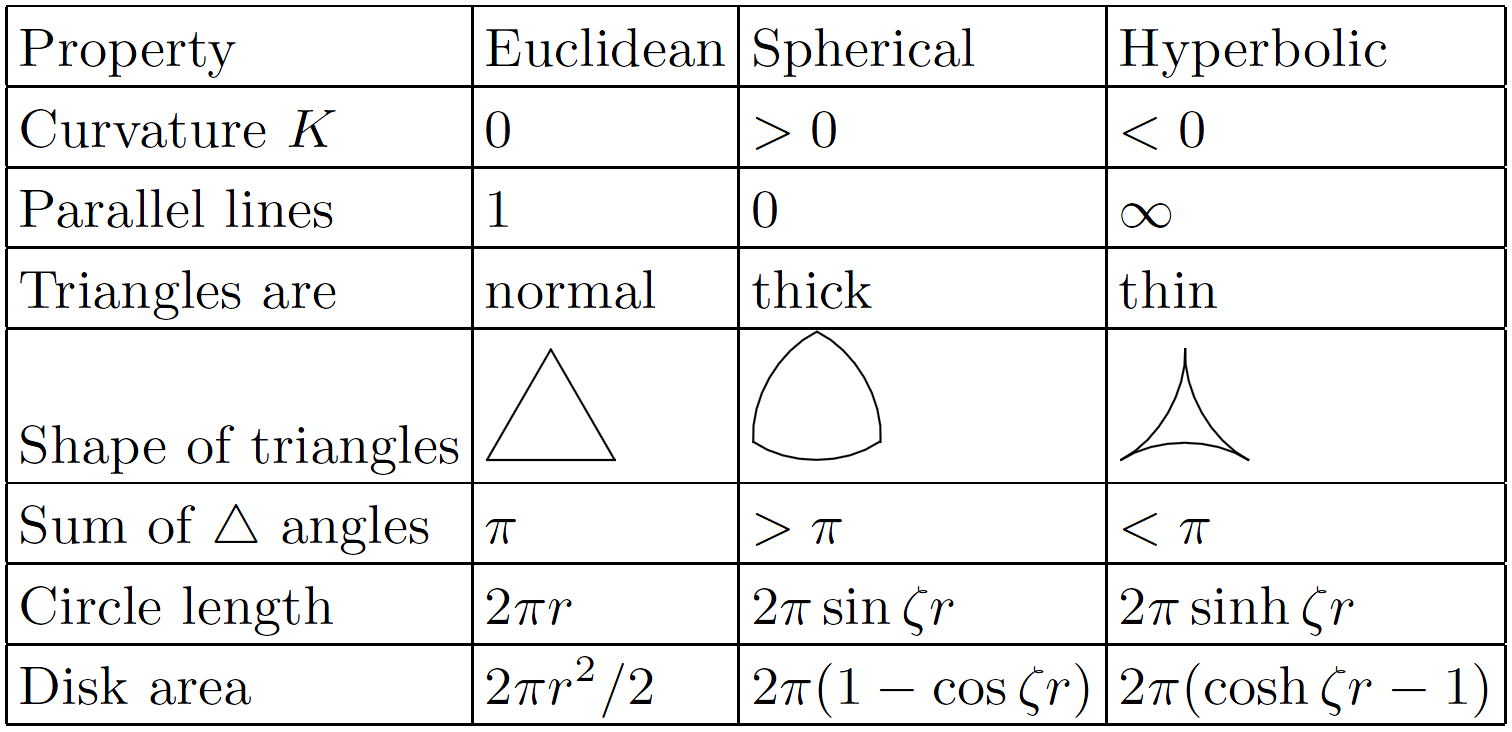 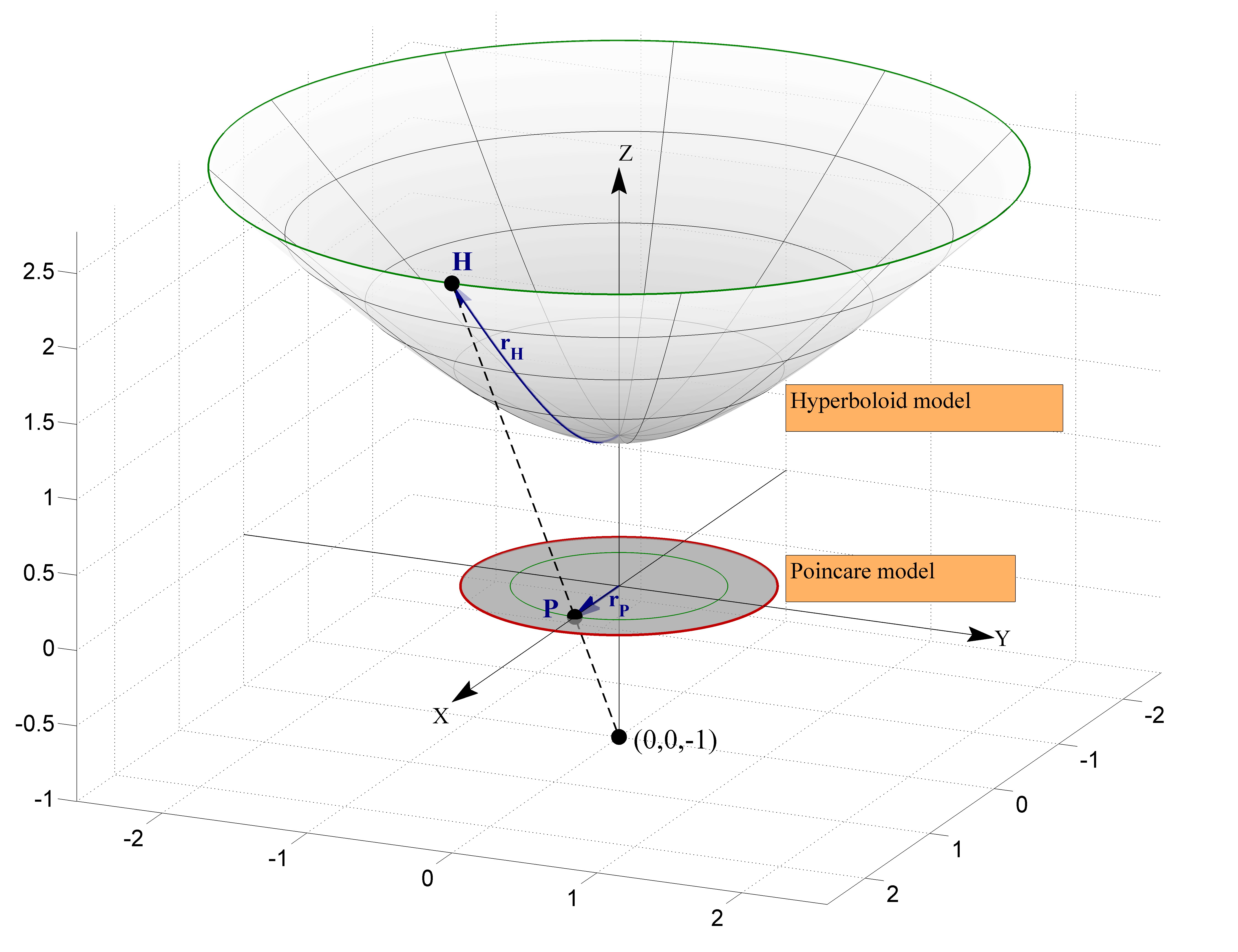 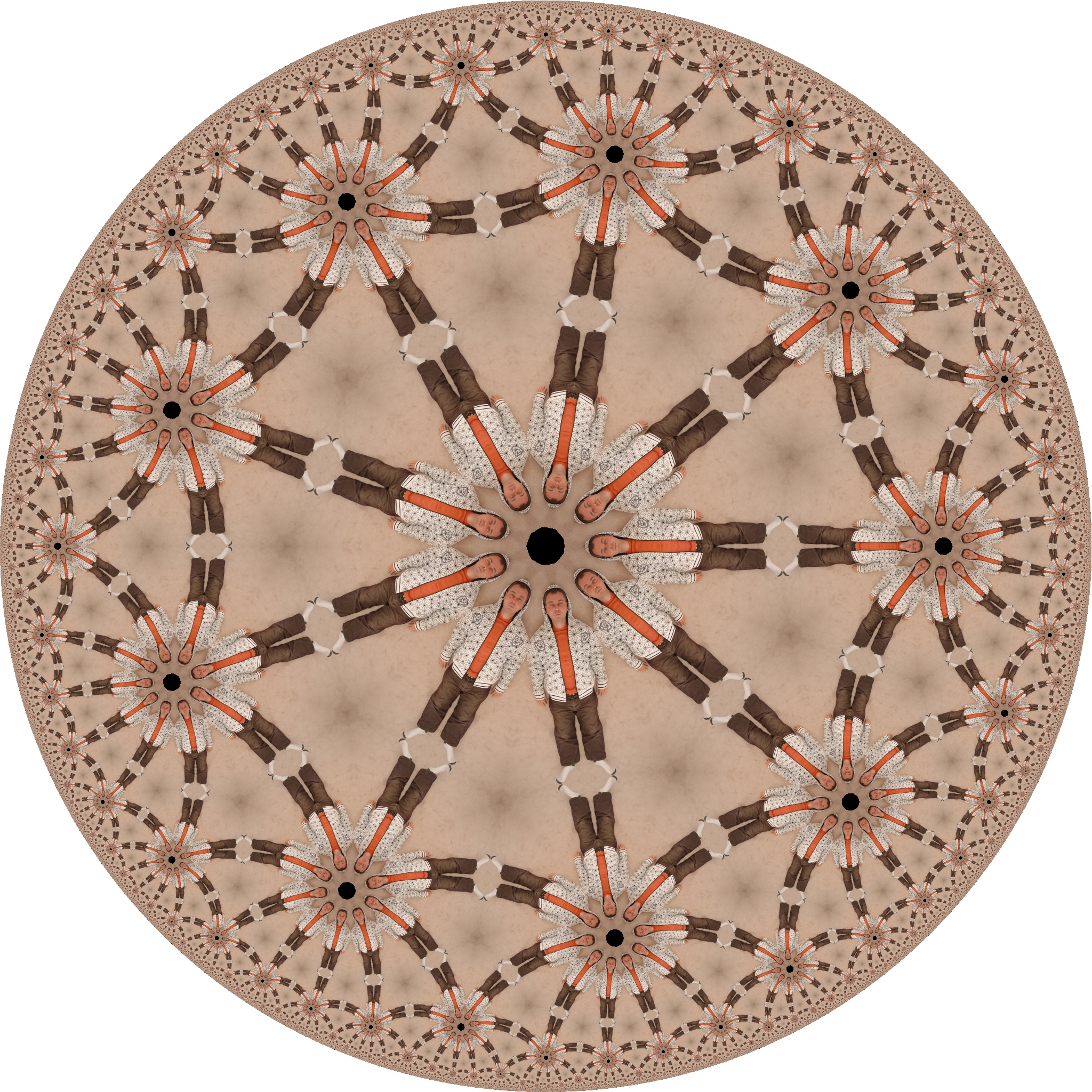 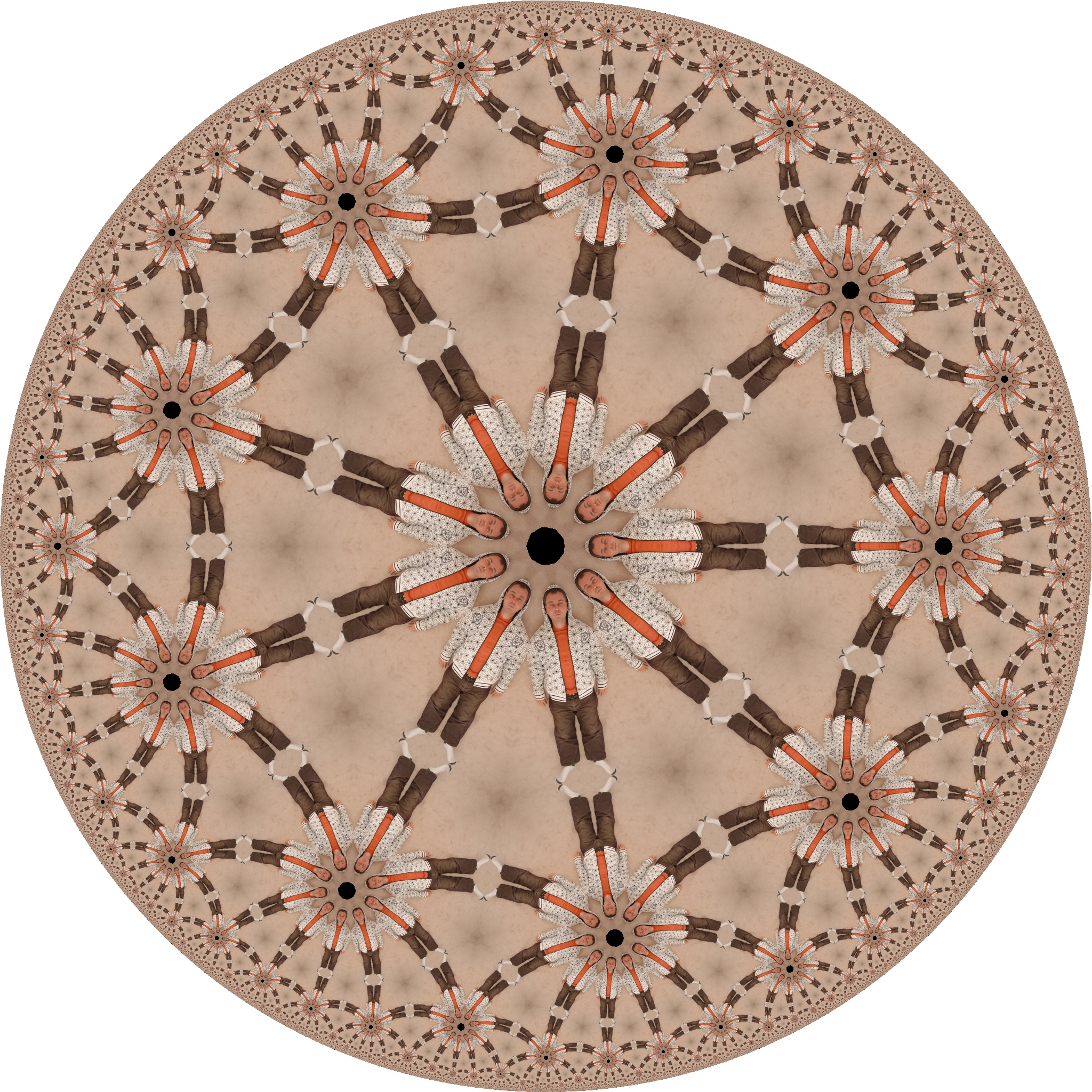 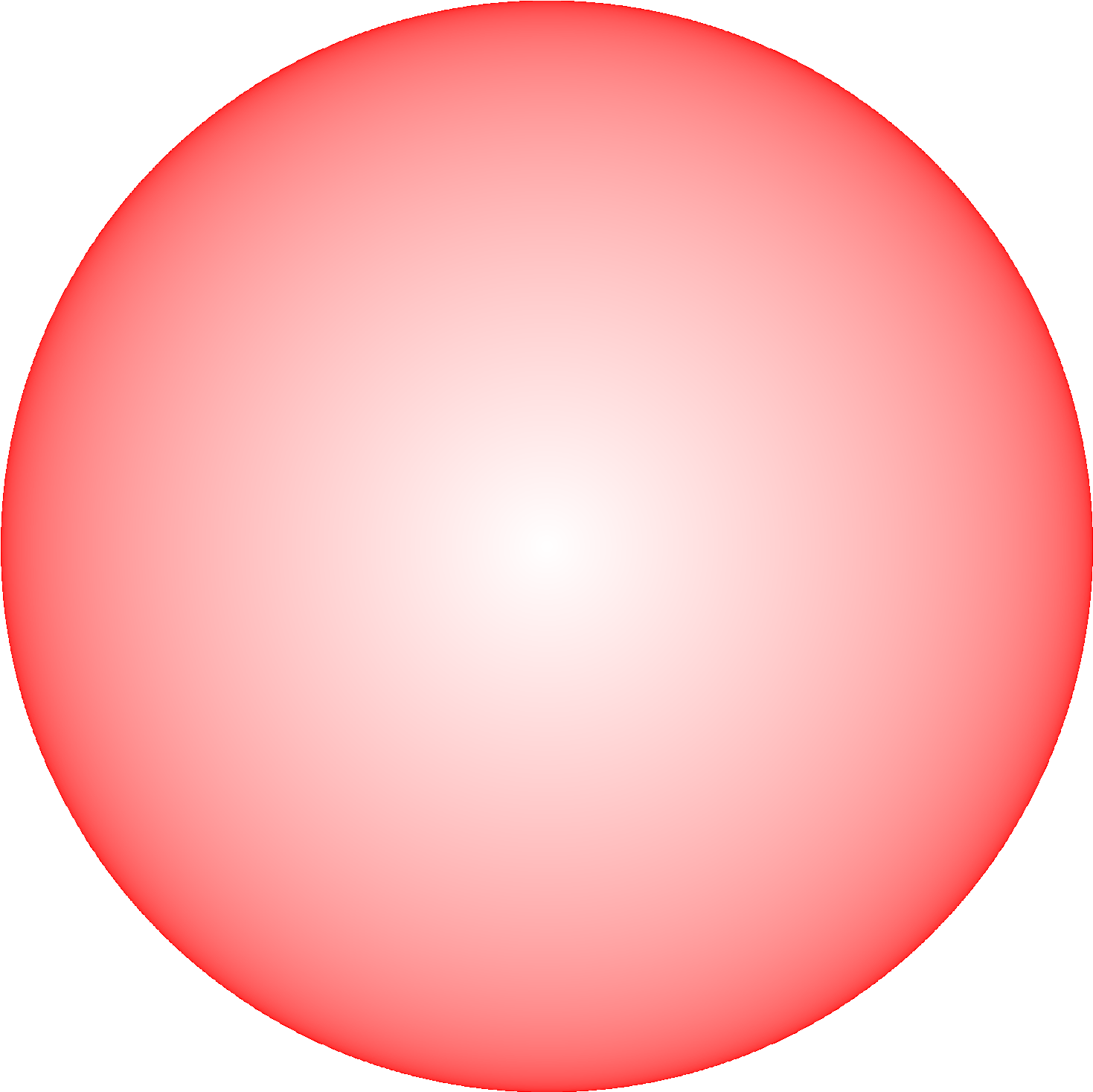 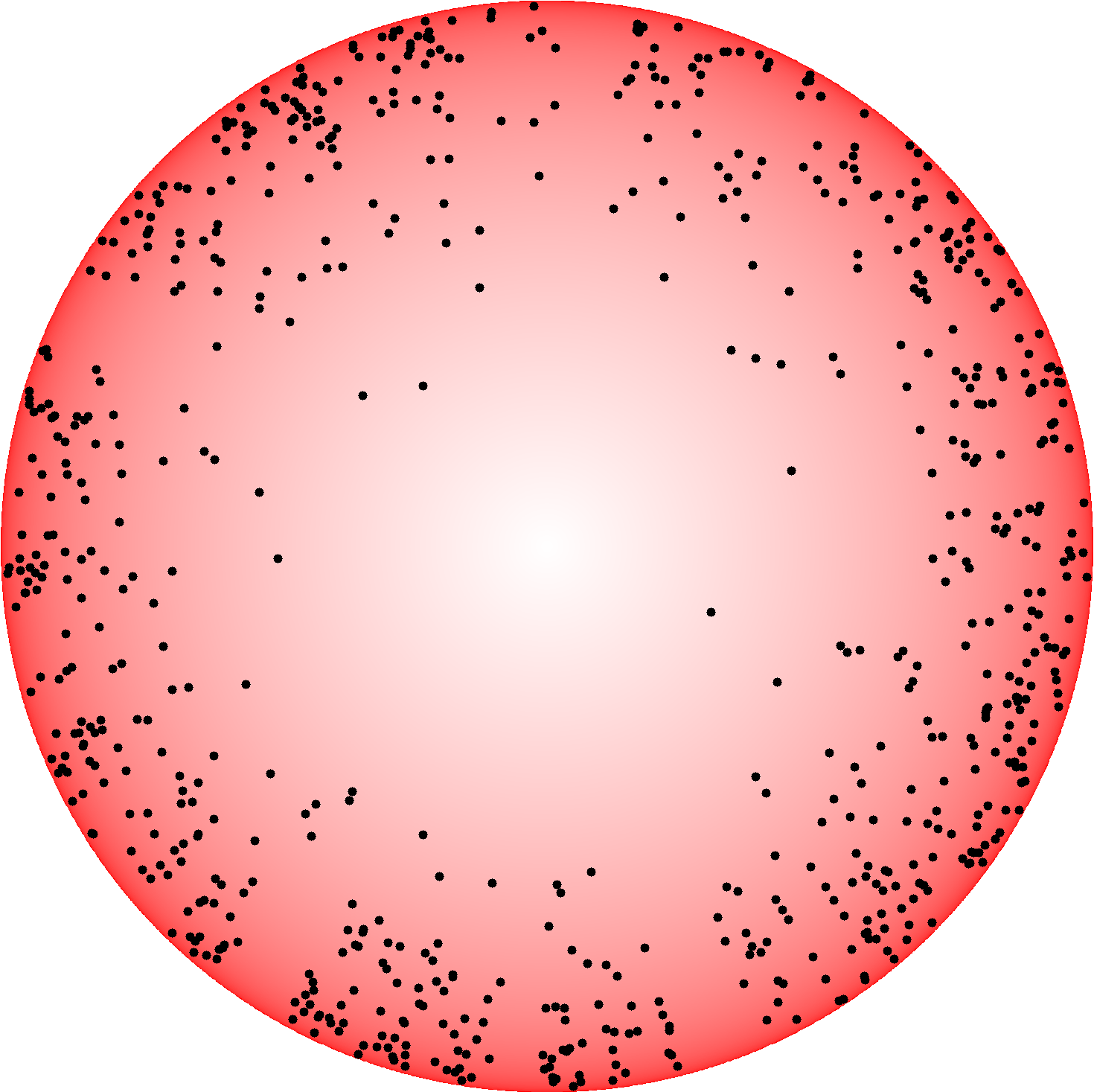 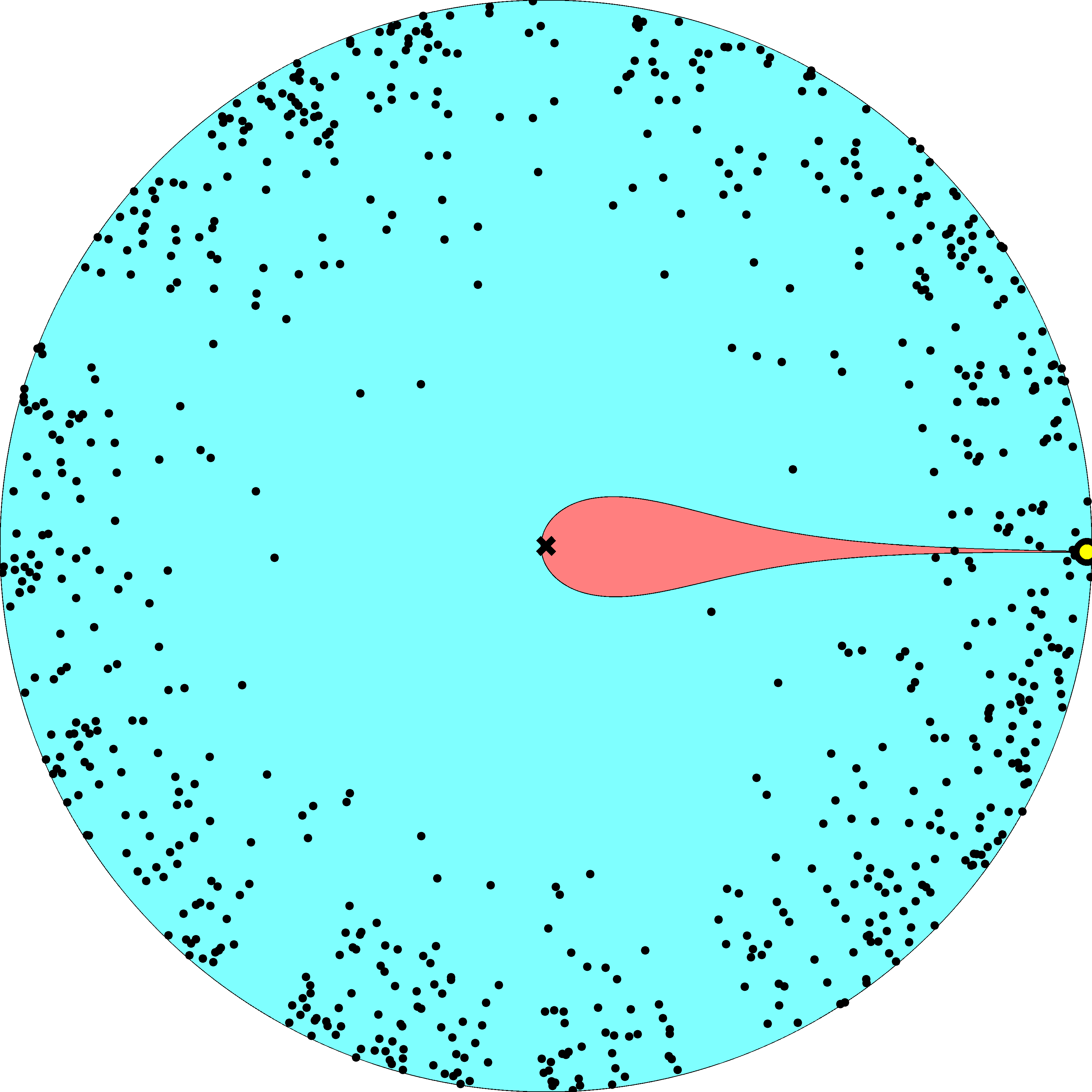 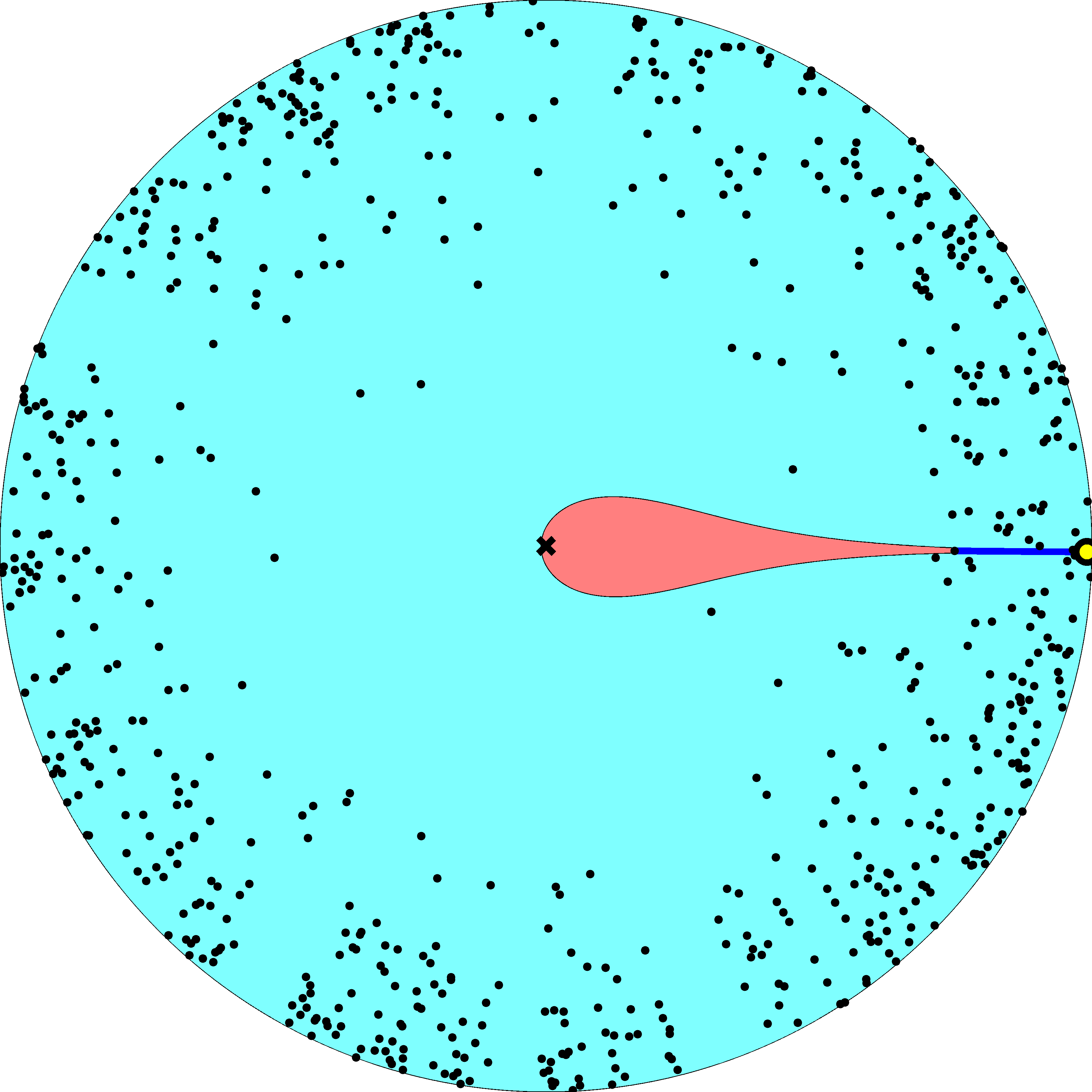 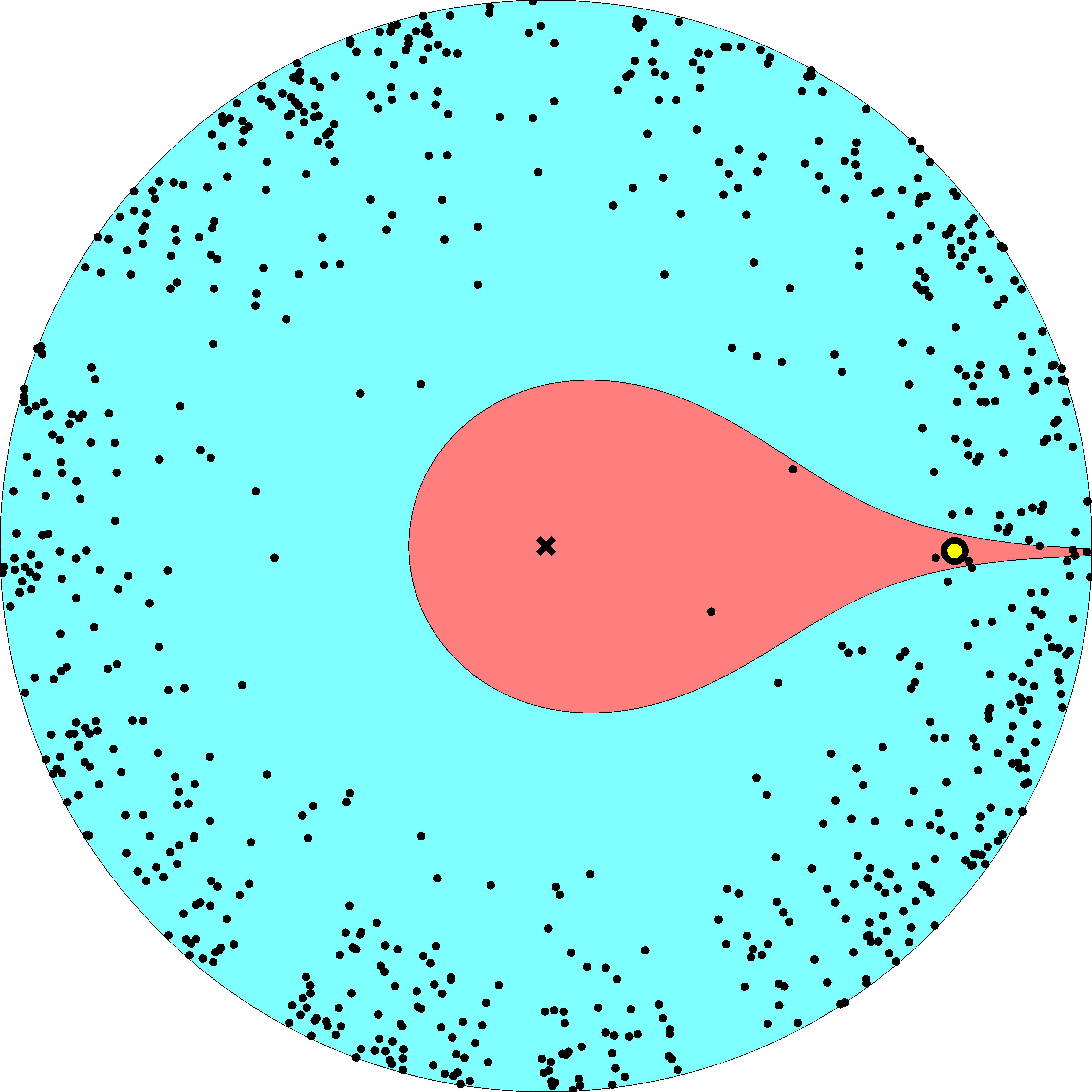 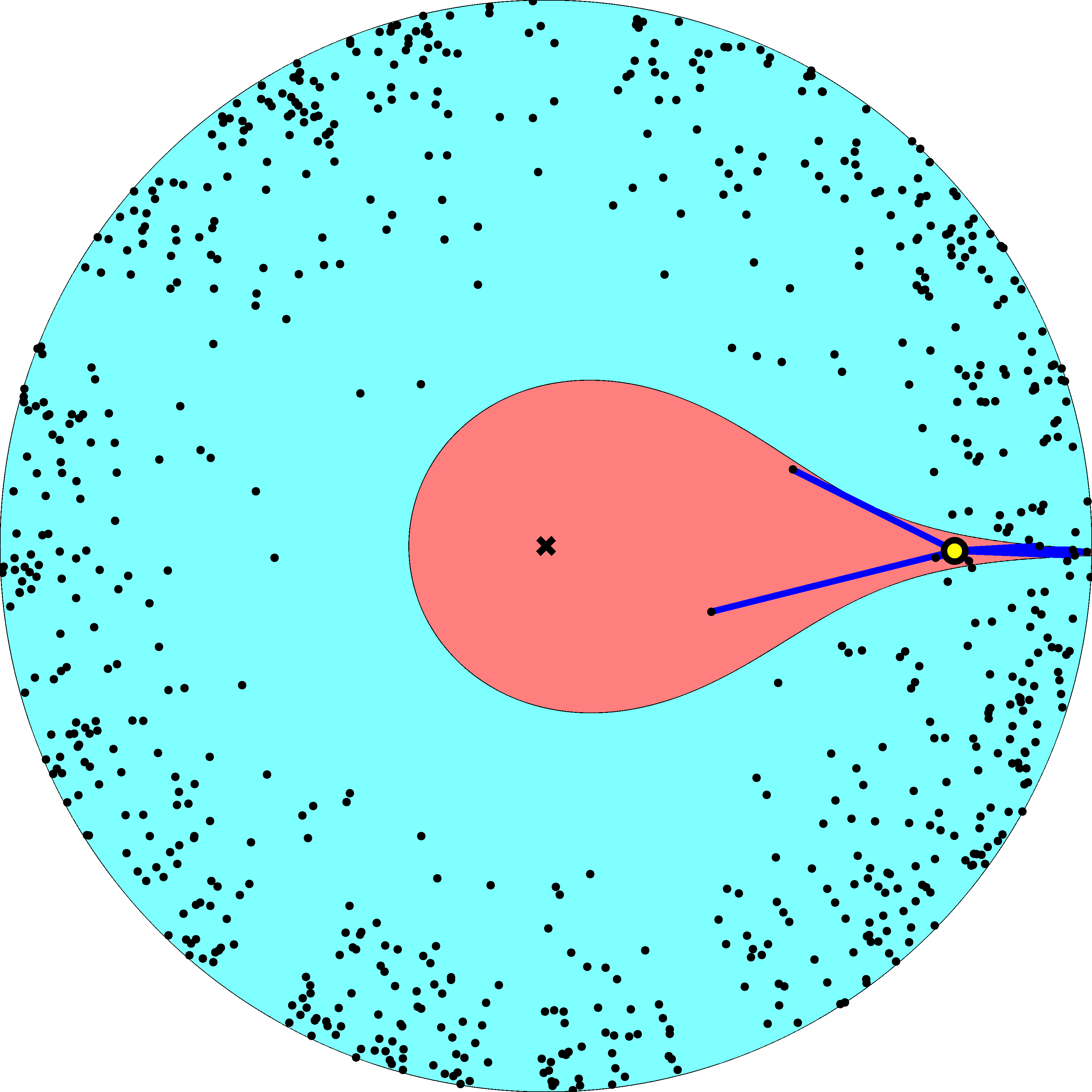 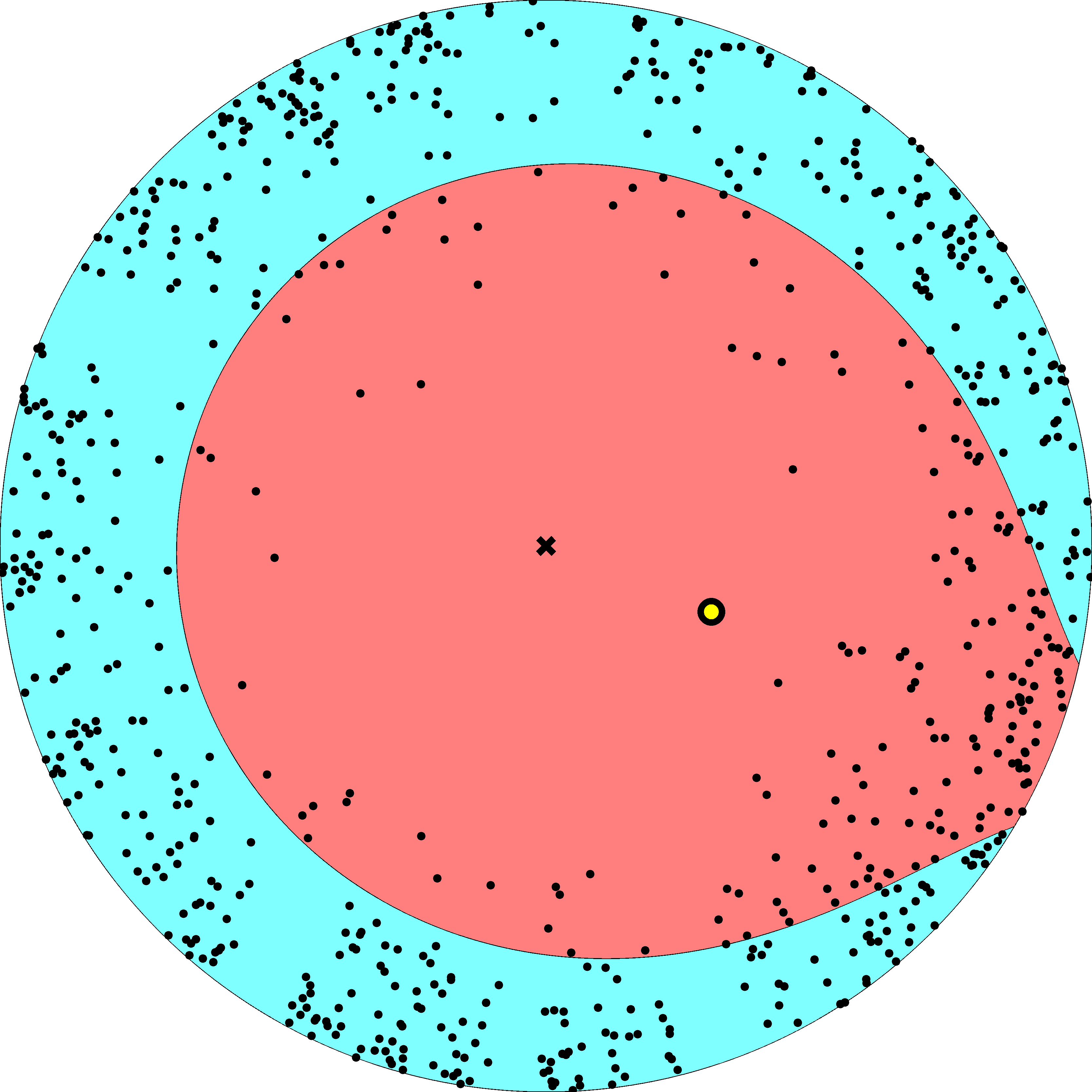 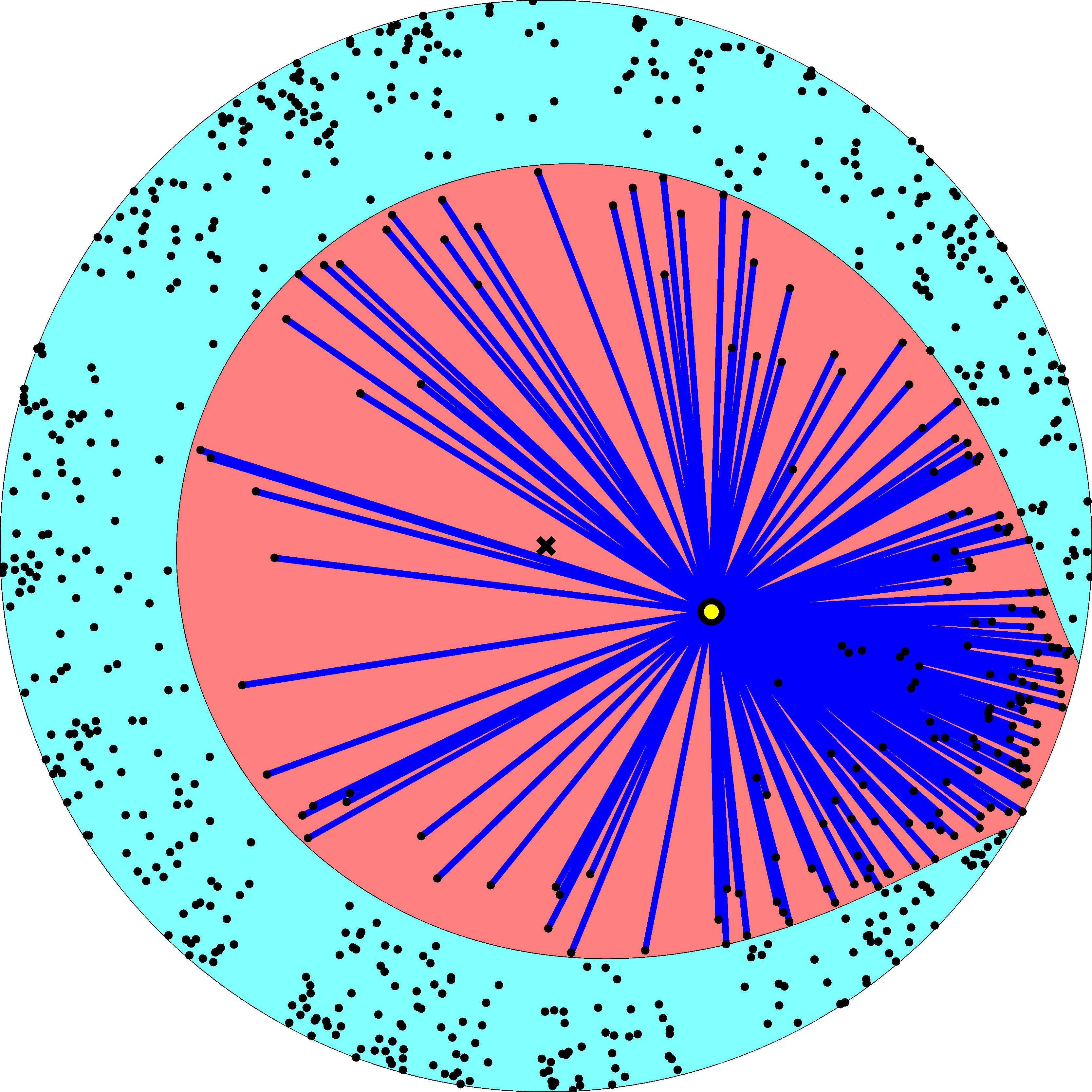 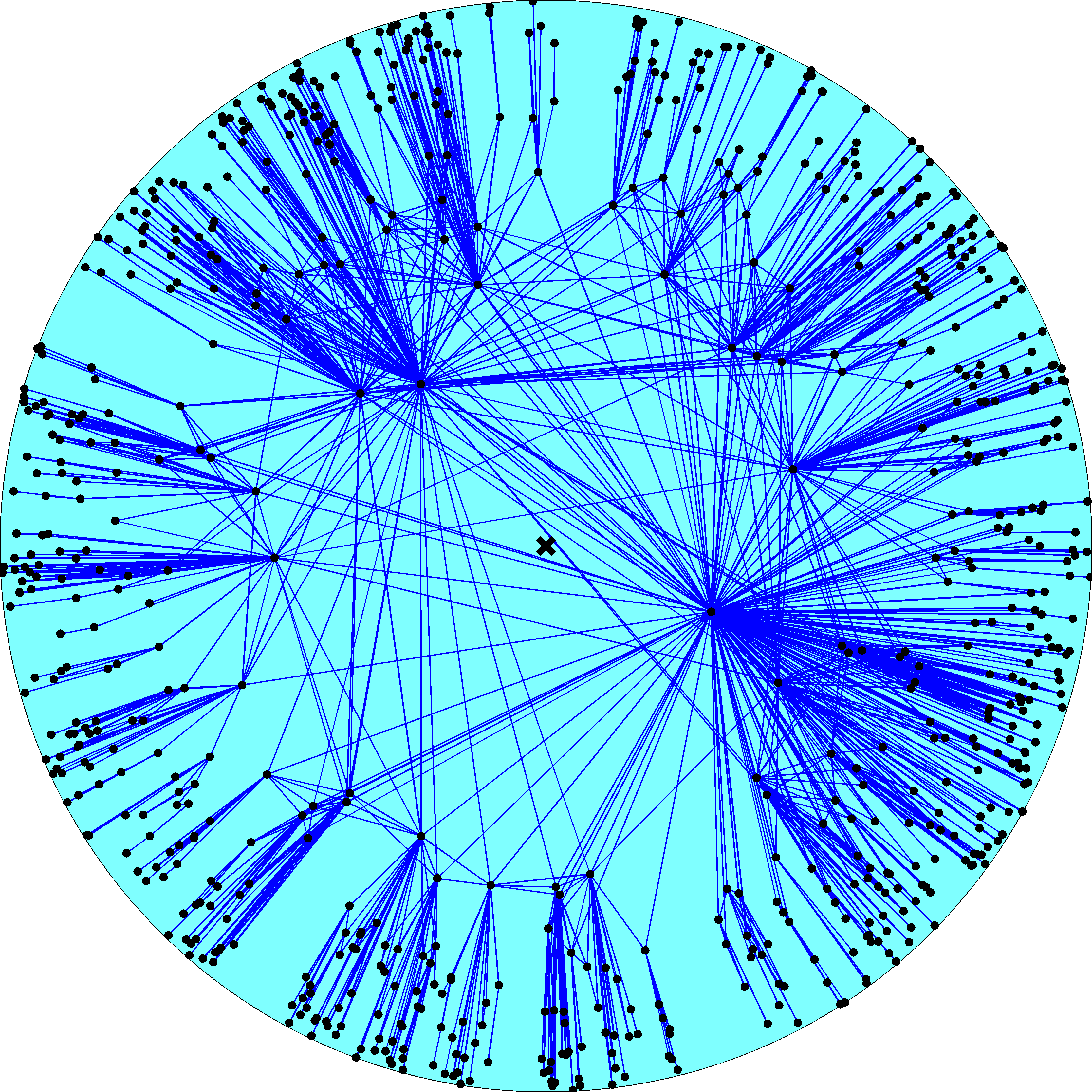 Fermi-Dirac connection probability
connection probability p(x) – Fermi-Dirac distribution 
hyperbolic distance x – energy of links/fermions
disk radius R ~ log N – chemical potential
curvature radius kB = 2/|K| – Boltzmann constant
parameter T – temperature
chemical potential R diverges at T  1 (phase transition)
clustering decreases from max at T = 0, to 0 at T  1
clustering is zero at T > 1
Exponential random graphs
Examples
Examples
Examples
What about dynamics?
Examples
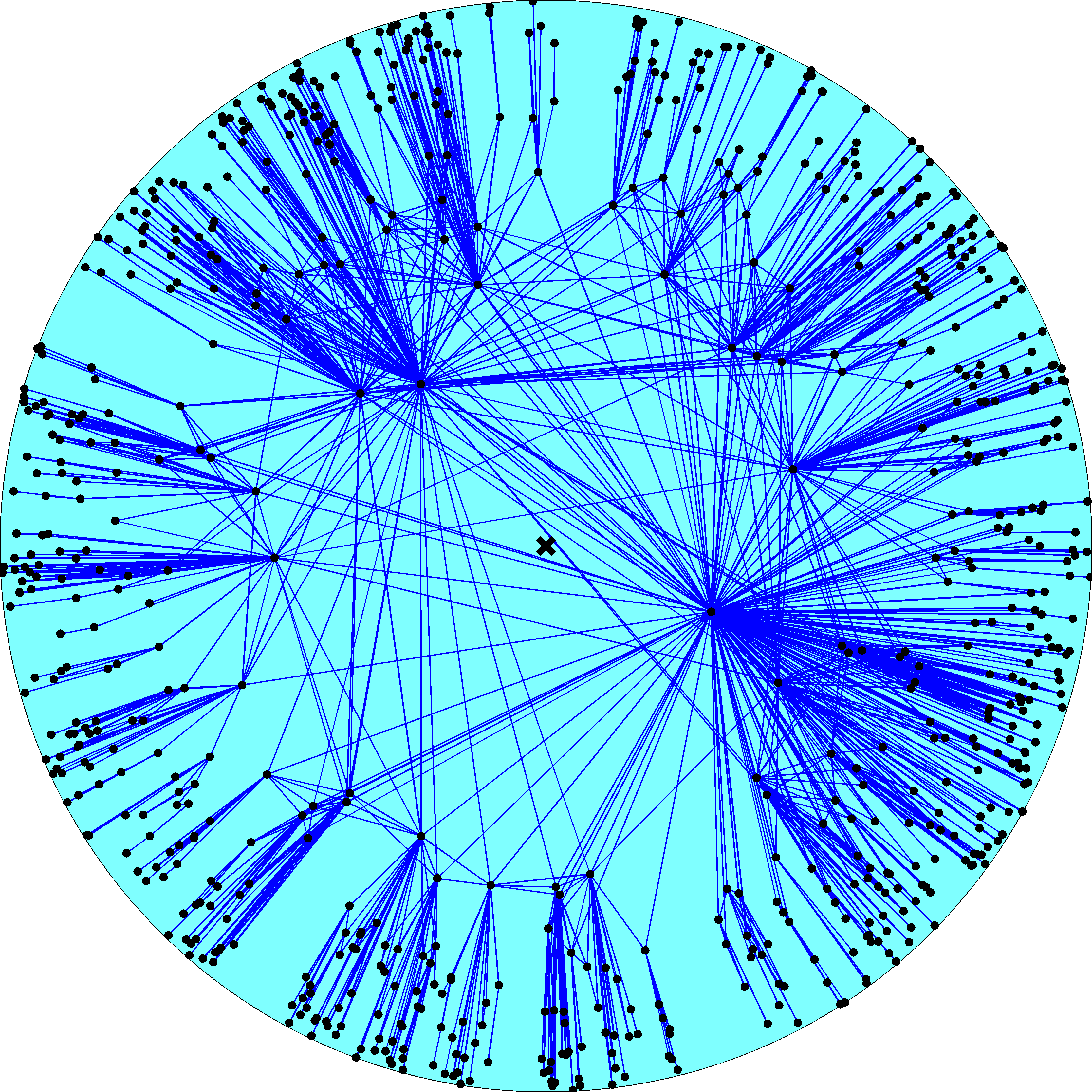 Growing hyperbolic model
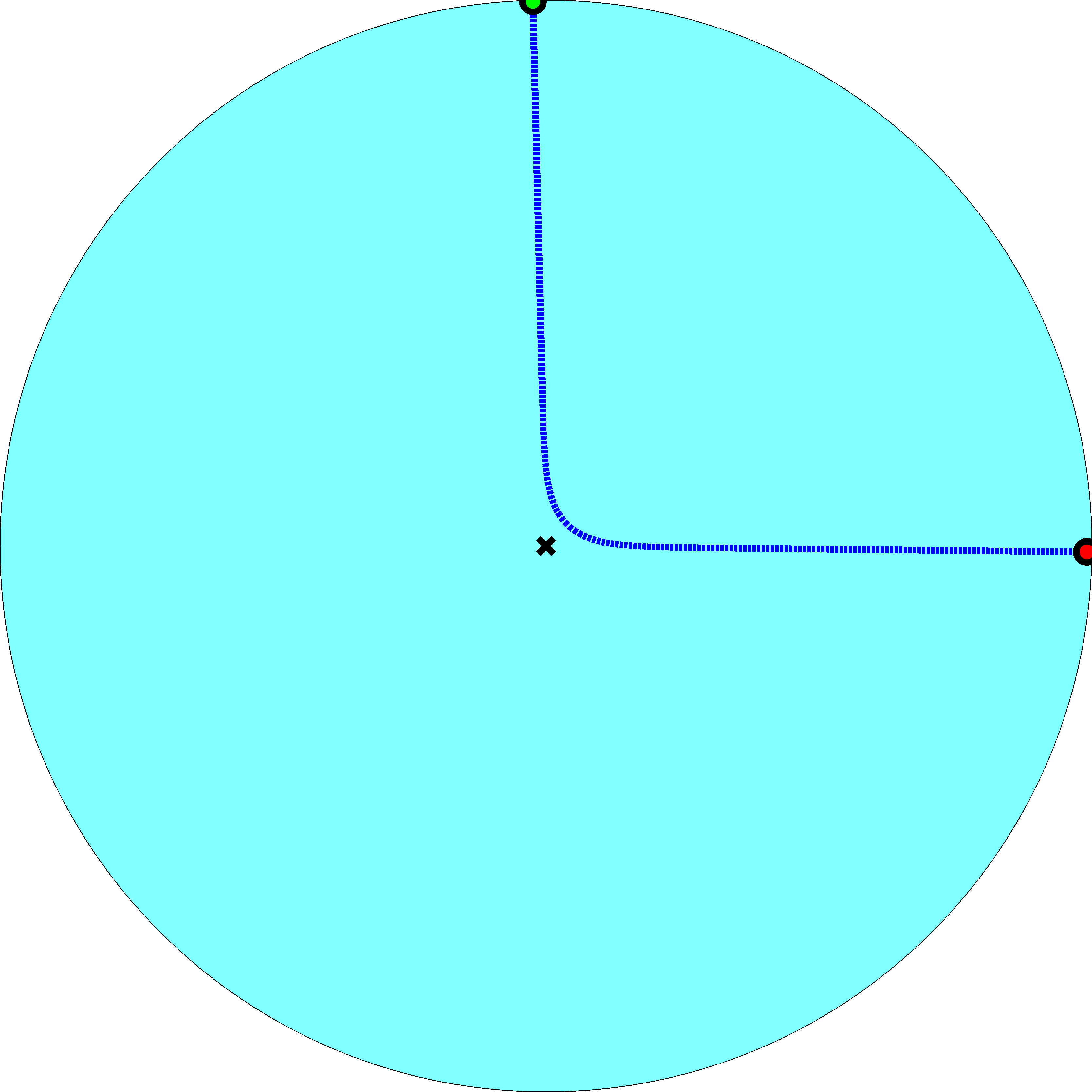 i
j
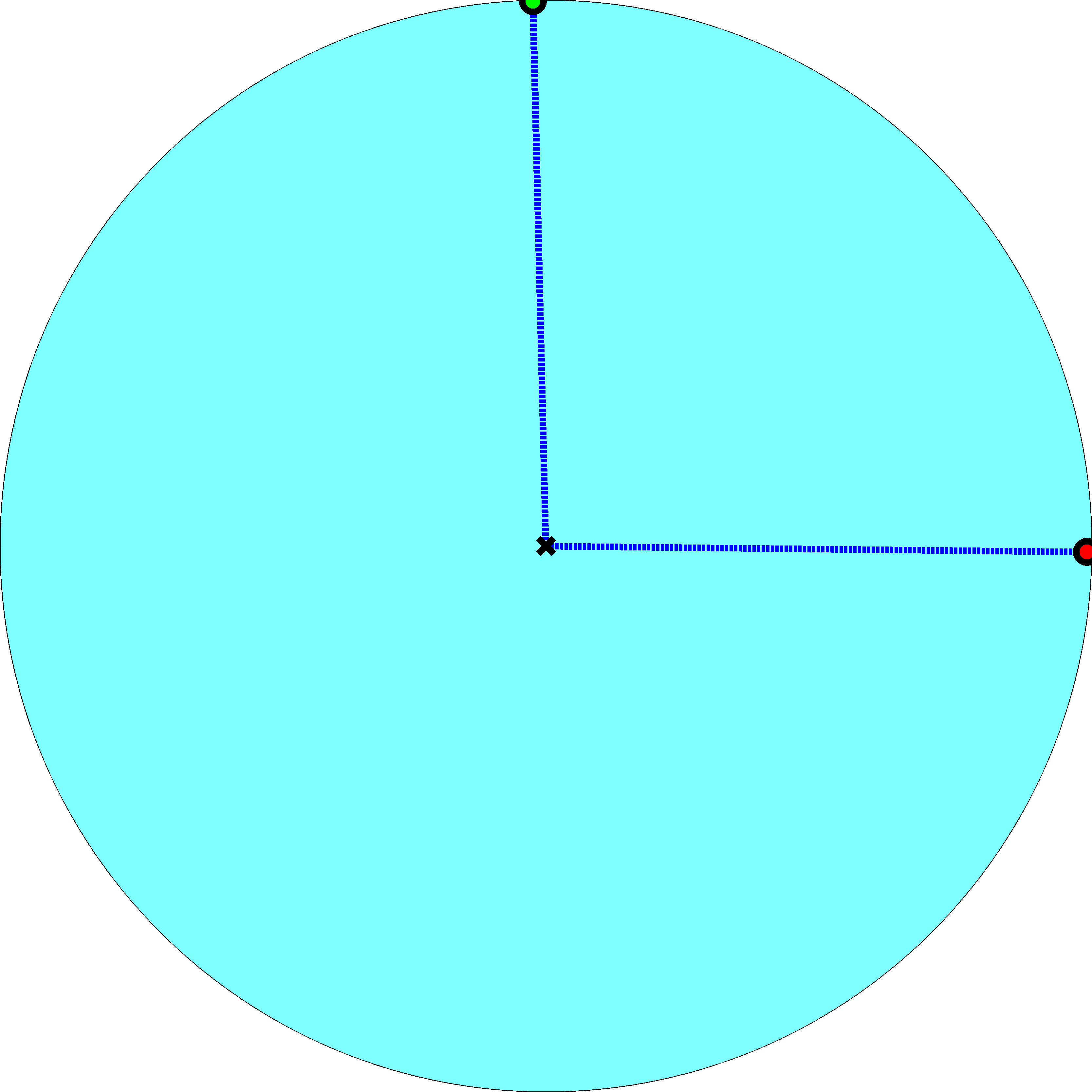 i
j
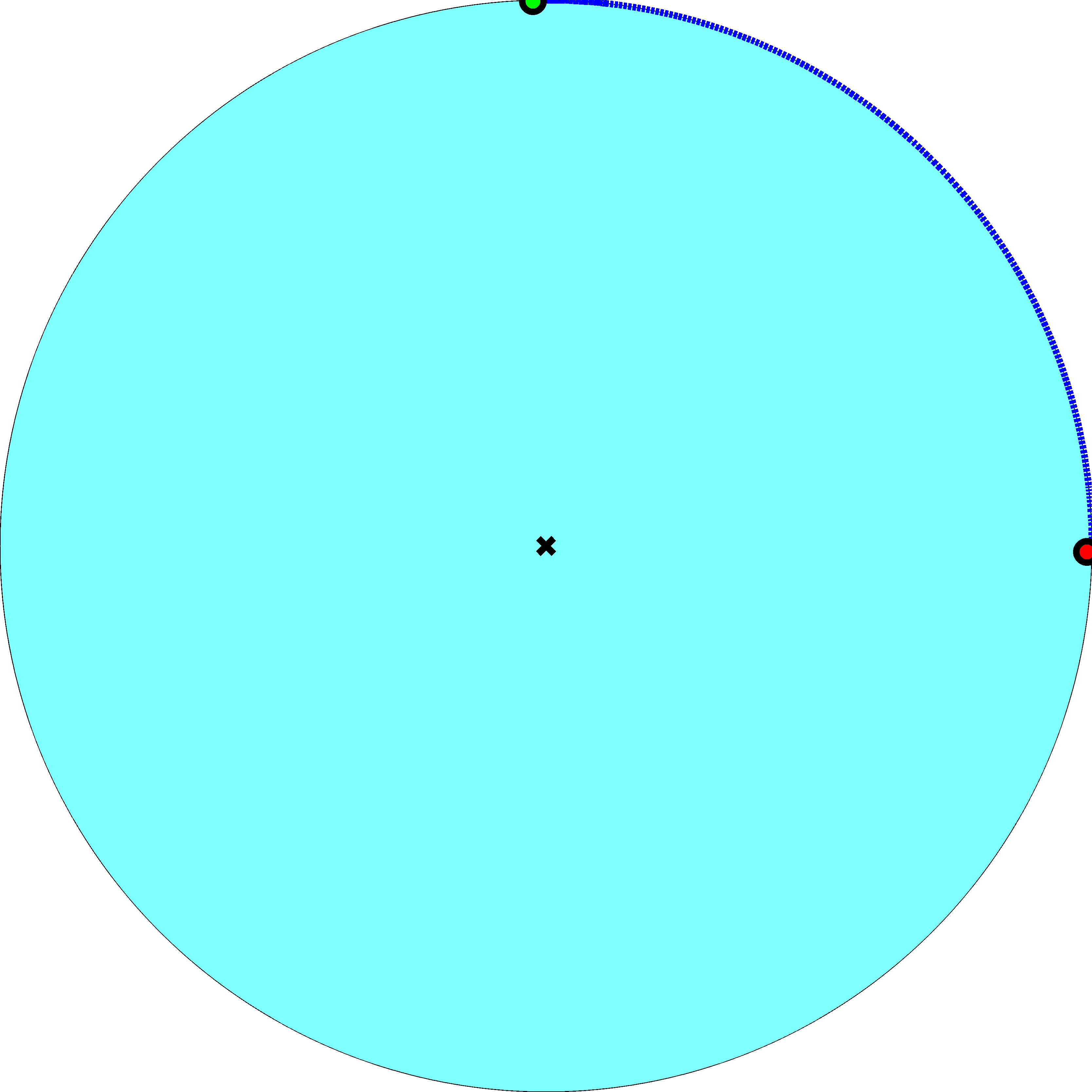 i
j
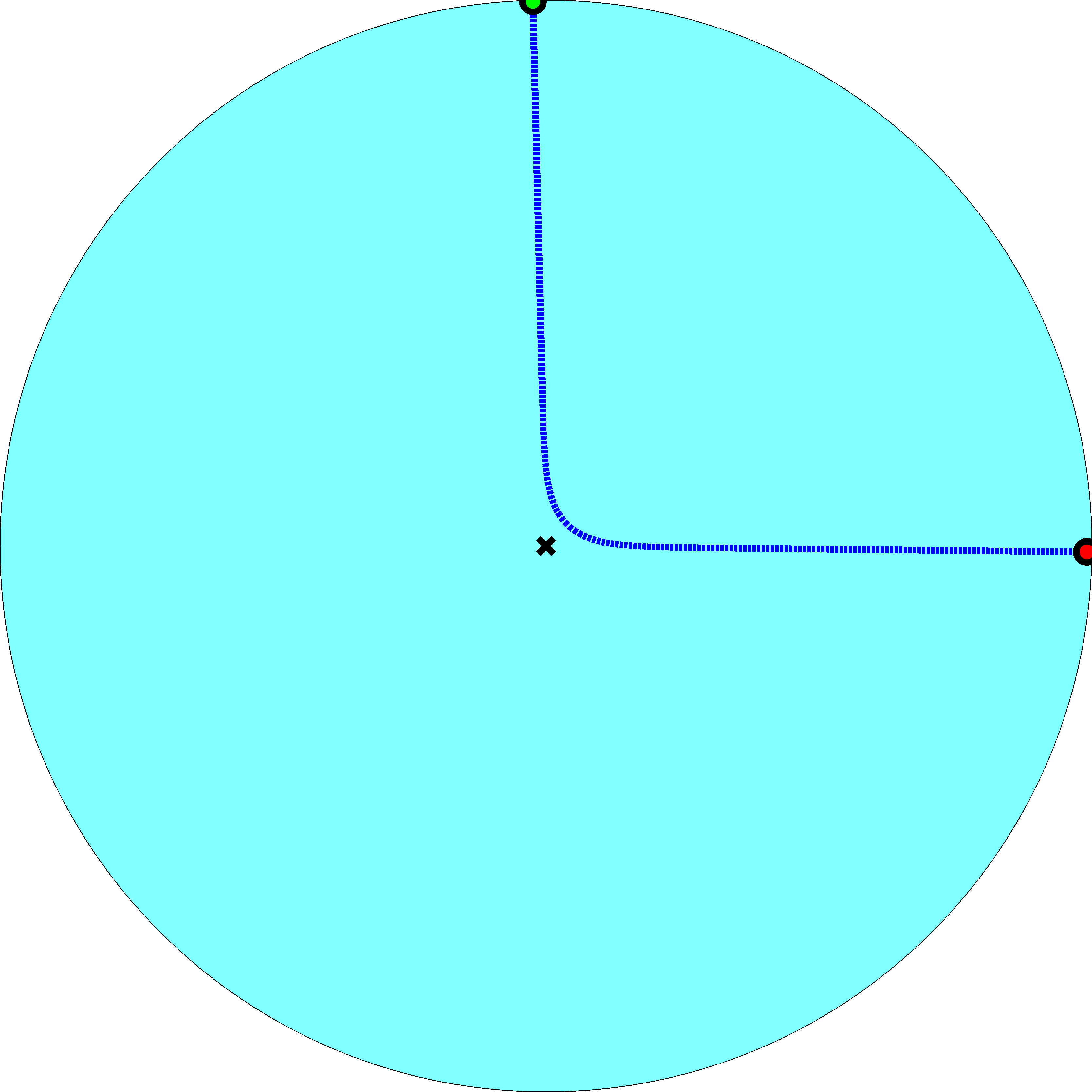 i
j
Connections to hyperbolically closest nodes optimize trade-offs betweenpopularity and similarity
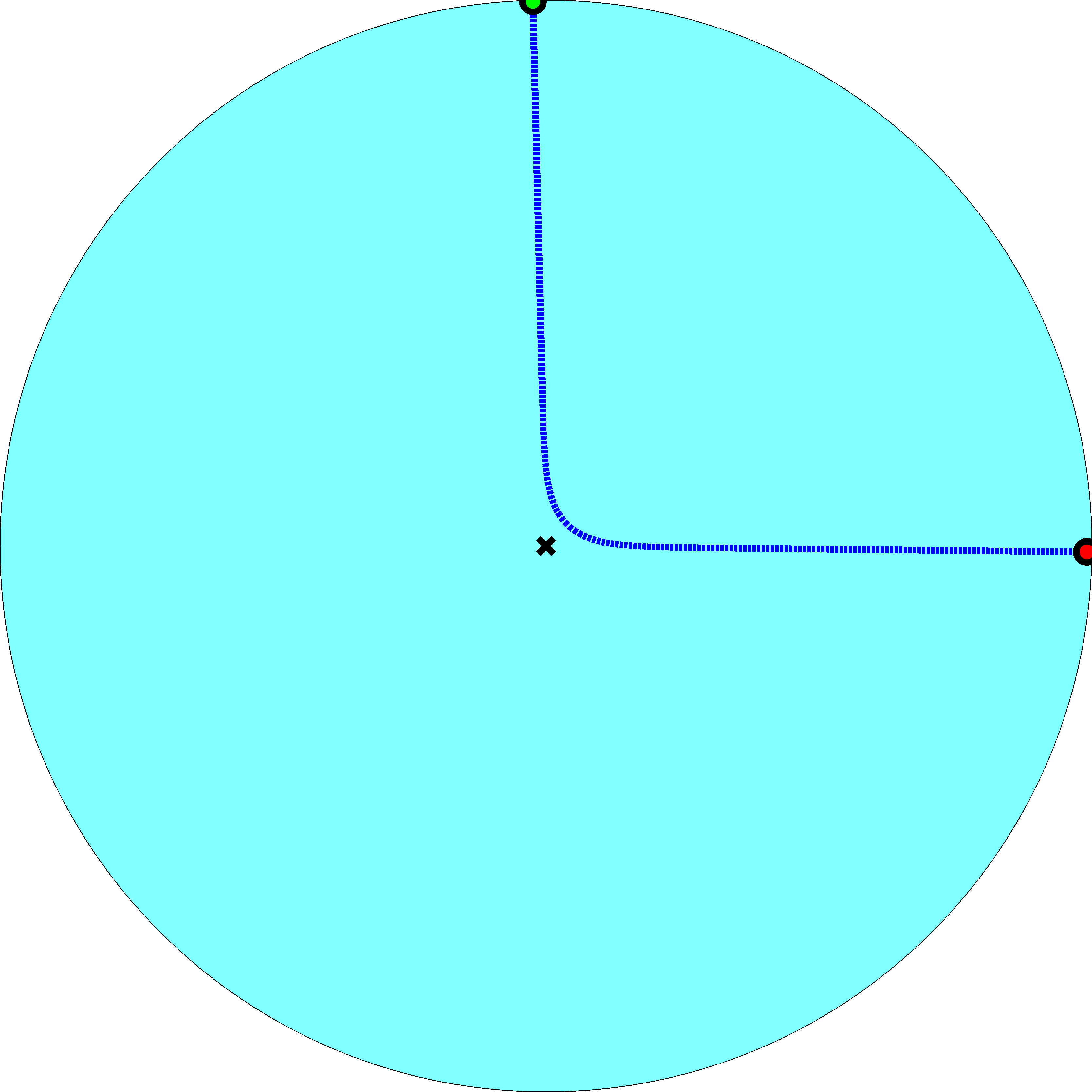 i
j
Application to real networks
Hidden similarity coordinates are projections of properly weighted combinations of all the (hidden) factors shaping network structure and dynamics
Infer these hidden coordinates using maximum-likelihood methods
The results describe remarkably well not only the structure of some real networks, but also their dynamics
Validating not only consequences of growth dynamics, but also dynamics itself
Prediction of missing links using this approach outperforms all popular methods
Real networks considered
Technological (Internet)
Social (web of trust)
Biological (metabolic)
Universe’s causal set
Causal sets
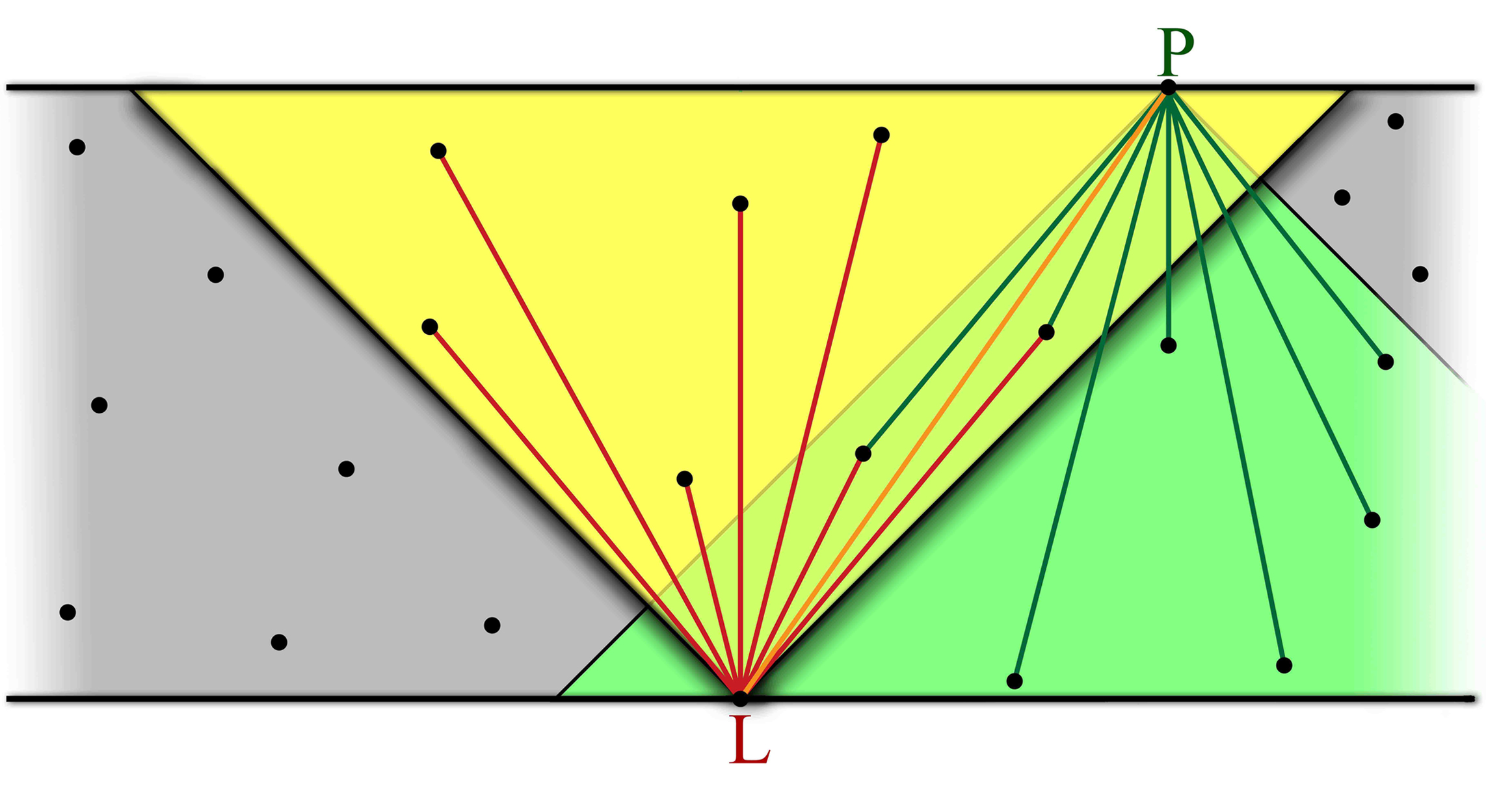 De Sitter spacetime
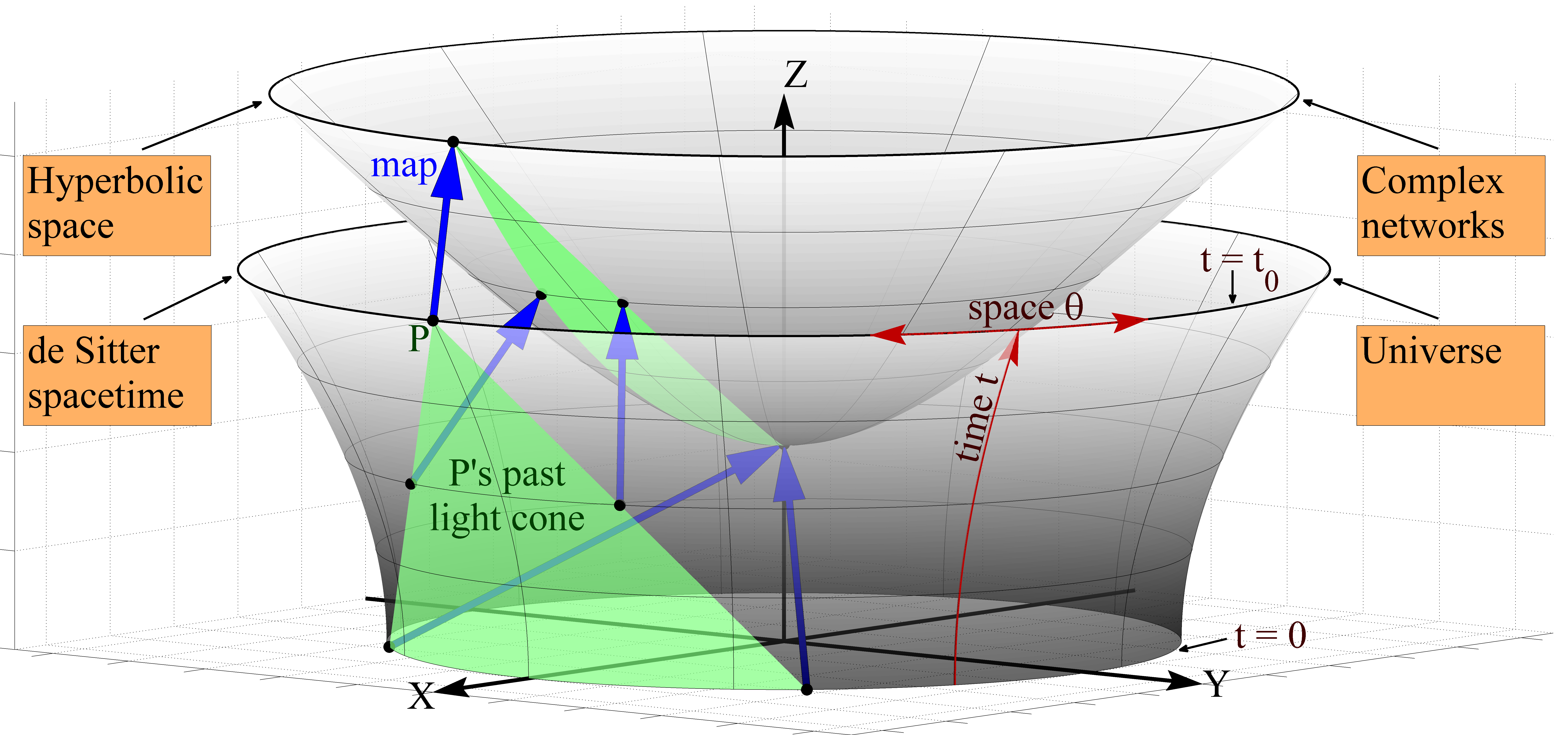 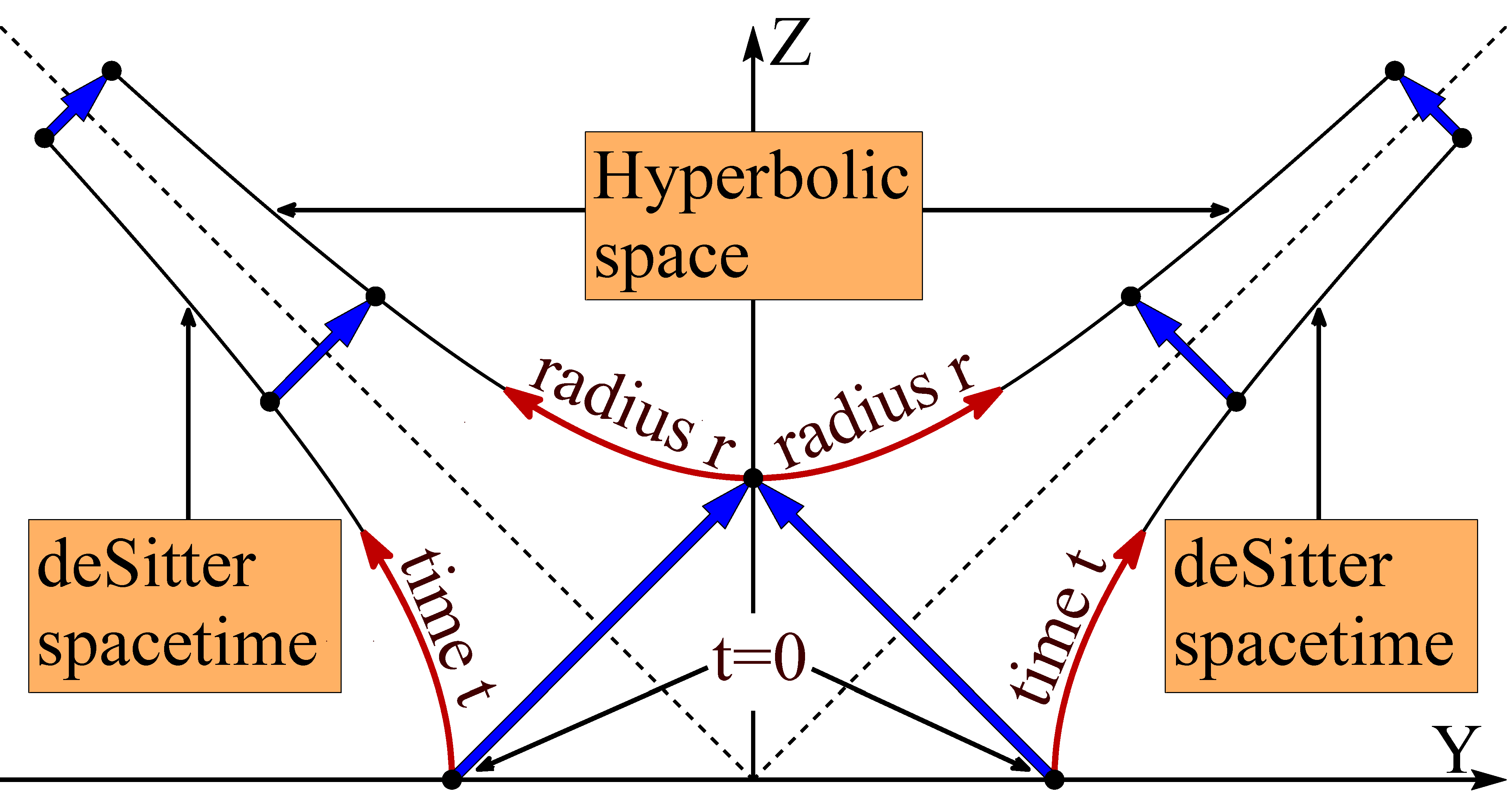 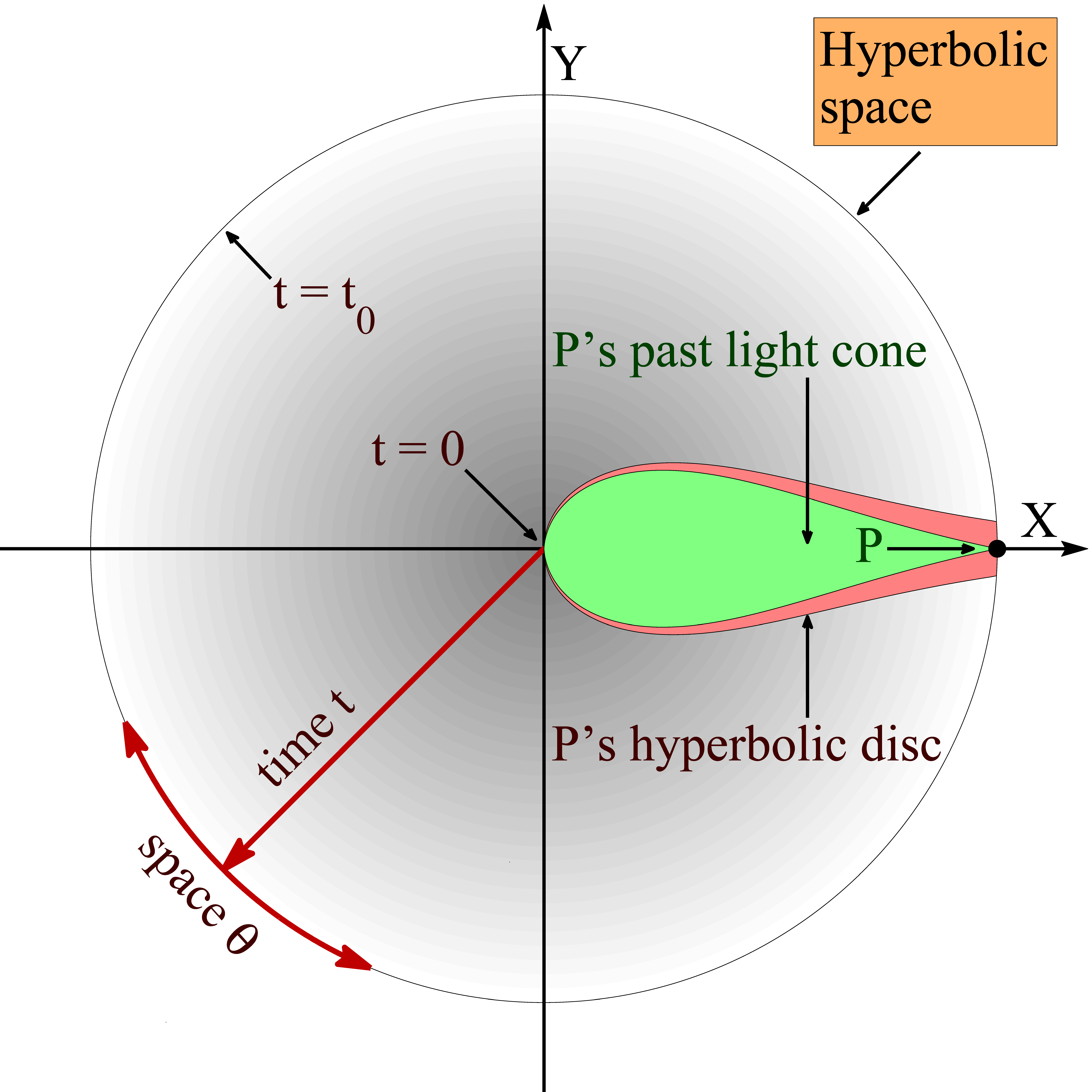 Are there any common fundamental lawsfrom which Einstein’s equations (known) and complex network equations (unknown)both follow as particular cases?
Summary
Equilibrium (static) hyperbolic graphs
Classical picture in equilibrium statistical mechanics (ESM)
Known Hamiltonian and the connection between ESM and Euclidean path-integral QFT suggest a search direction for action invariant under the conformal (Lorentz) group
Nonequilibrium (growing) hyperbolic graphs
Optimization-driven (energy-minimization) dynamics suggests a similar least-action search direction
Causal sets in de Sitter spacetime
Identical to growing hyperbolic graphs
Self-dual: equilibrium and growing at the same time (ESM.vs.QFT)
Action has been recently found; it converges to the action in GR
Applications
Find equations of motion to predict and control
Canonical approach is a (not the) way to do that
But this is a way that works universally well in many areas of physics
D. Krioukov, F. Papadopoulos, A. Vahdat, and M. Boguñá,Hyperbolic Geometry of Complex Networks,Physical Review E, v.82, 036106, 2010,Physical Review E, v.80, 035101(R), 2009
F. Papadopoulos, M. Kitsak, M. Á. Serrano, M. Boguñá,, and D. Krioukov,Popularity versus Similarity in Growing Networks,Nature, v.489, p.537, 2012

D. Krioukov, M. Kitsak, R. Sinkovits, D. Rideout, D. Meyer, and M. Boguñá,Network Cosmology,Nature Scientific Reports, v.2, 793, 2012
M. Boguñá, F. Papadopoulos, and D. Krioukov,Sustaining the Internet with Hyperbolic Mapping,Nature Communications, v.1, 62, 2010
M. Boguñá, D. Krioukov, and kc claffy,Navigability of Complex Networks,Physical Review Letters, v.102, 058701, 2009Nature Physics, v.5, p.74-80, 2009
F. Papadopoulos, D. Krioukov, M. Boguñá, and A. Vahdat,Greedy Forwarding in Scale-Free NetworksEmbedded in Hyperbolic Metric Spaces,INFOCOM 2010,SIGMETRICS MAMA 2009
M. Á. Serrano, M. Boguñá, and D. Krioukov,Self-Similarity of Complex Networks,Physical Review Letters, v.106, 048701, 2011Physical Review Letters, v.100, 078701, 2008